Работа в парах
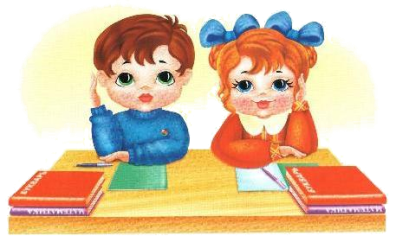 Рассмотрите карту на  с. 58-59 учебника и ответьте на вопросы:

Как называется эта карта?
Какое значение имеет цвет на карте?
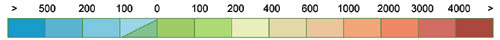 Для определения высот и глубин на физических картах помещают шкалу высот и глубин. С помо-щью шкалы и соответ-ствующей окраски на картах можно узнать, где находятся высокие участки суши, где – низкие, где глубокие участки моря (океана), а где – мелкие.
Горы
Возвышенности
Низменности
Уровень моря
Глубины 
океанов
и морей
Формы рельефа Земли
Равнины на физической карте изображены зеле-
ным цветом. Возвышенности – желтым цветом. 
Горы – коричневым цветом.
Рельеф – это все неровности Земной поверх-
	ности. Различные формы рельефа на карте изображают с помощью условных цветов.
Формы рельефа Земли
Равнины
Горы
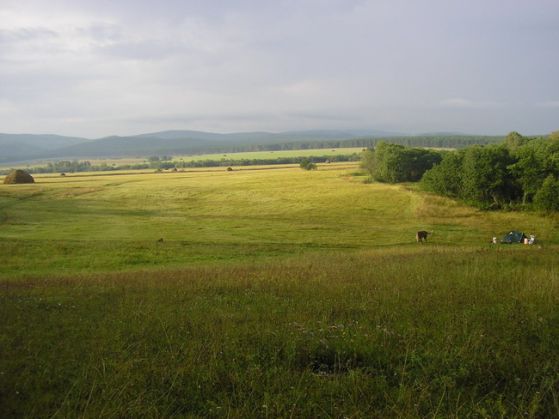 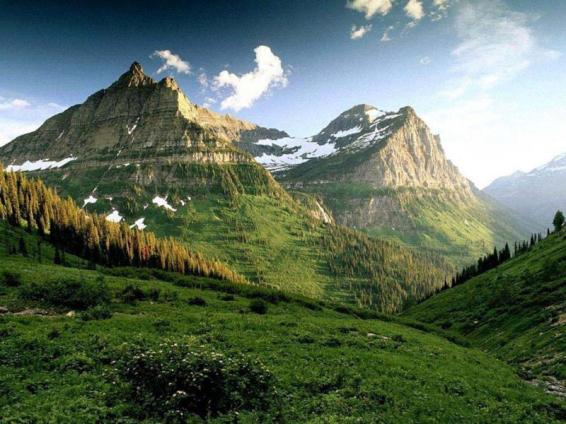 Равнины и горы являются основными формами земной поверхности.
Равнины
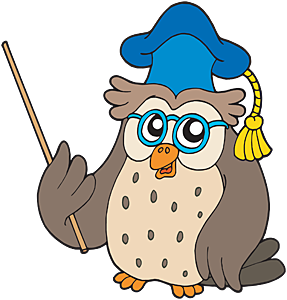 Холмистые
Плоские
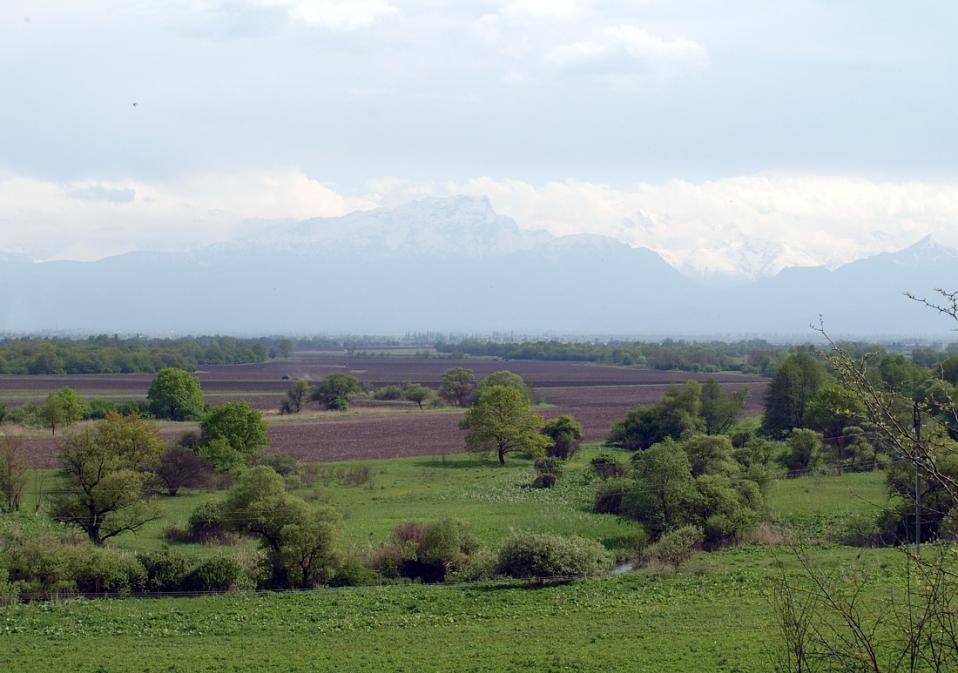 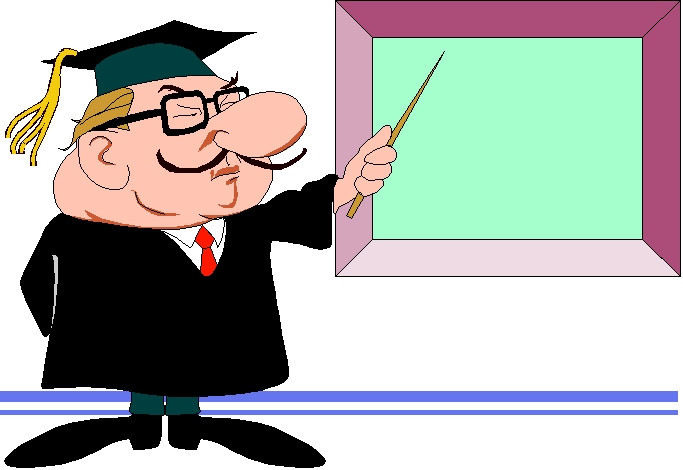 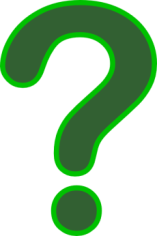 Если на равнине нет возвышений и пониже-
ний, то ее называют плоской. Можно ехать часами и не встретить на плоской равнине заметных спусков и подъемов. Далеко вид-
на линия горизонта.
Гораздо чаще встречают-
ся холмистые равнины, где повышения череду-
ются с понижениями и рельеф более разнооб-
разен. В природе обыч-
но участки плоских и холмистых равнин сочетаются.
Равнины - обширные участки с ровной или холмистой поверхностью.
Работа в парах
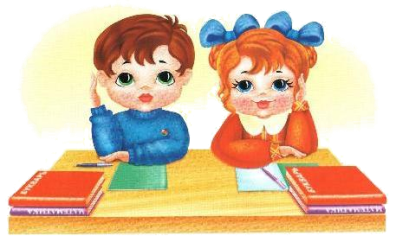 Найдите на карте          (с. 58-59 учебника) Восточно-Европейскую и Западно-Сибирскую равнины.
Чем отличается их изображение?
Определите, какая равнина холмистая, а какая плоская.
Восточно-Европейская равнина
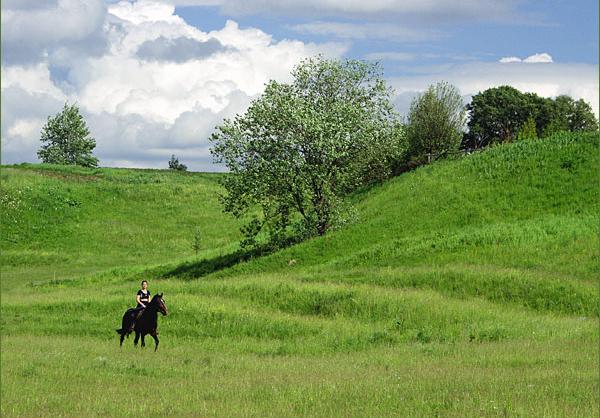 Это холмистая равнина. На карте она изо-бражена светло-зелёным цветом. И на ней, как заплатки, пятна жёлтого цвета. Это возвышенности. Эту равнину ещё называют Русской равниной.
Западно-Сибирская равнина
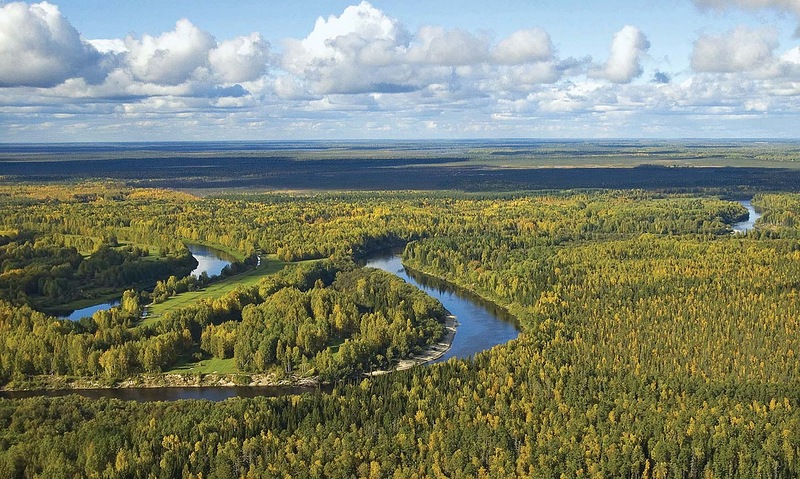 Это плоская  равнина. На карте она окрашена в зелёный цвет. Значит, это низменность. Большая часть территории – это болота. По равнине течёт много рек.
Работа в парах
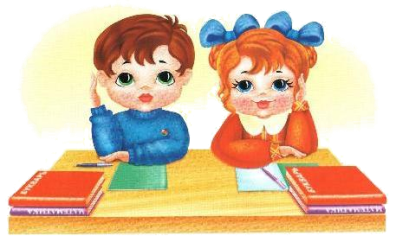 Найдите на карте          (с. 58-59 учебника) Среднесибирское плоскогорье.
Что вы можете сказать о поверхности плоскогорья?
А что означает слово «плоскогорье»?
Как вы думаете, это горы или равнина?
Среднесибирское плоскогорье
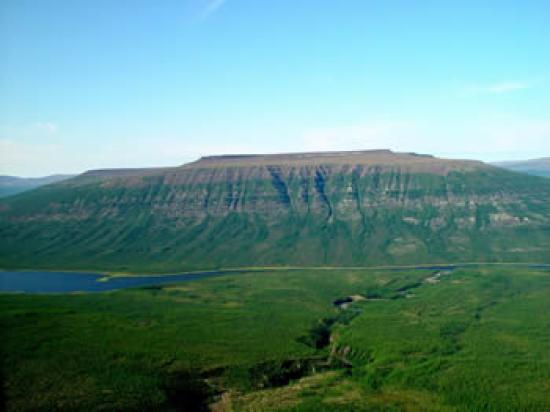 Плоская вершина
Равнина
Крутые склоны
В целом Среднесибирское плоскогорье похоже на горную страну. Здесь много возвышенностей с плоской поверхностью и довольно крутыми склонами. Но это равнина, хотя и не совсем обычная.
Плоскогорье – это место с равнинной или холмистой поверхностью, лежащее высоко над уровнем моря. На карте на этом участке есть все 3 цвета: зелёный, жёлтый, коричневый
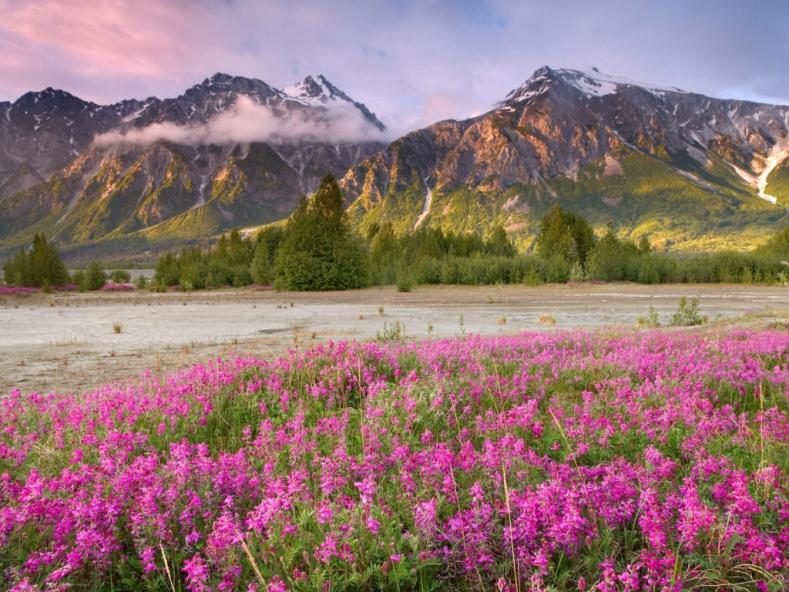 Равнины составляют большую часть территории России. Однако наша страна славится и своими величественными горами. Горы расположены в основном на юге и востоке России.
Горы
Старые
Молодые
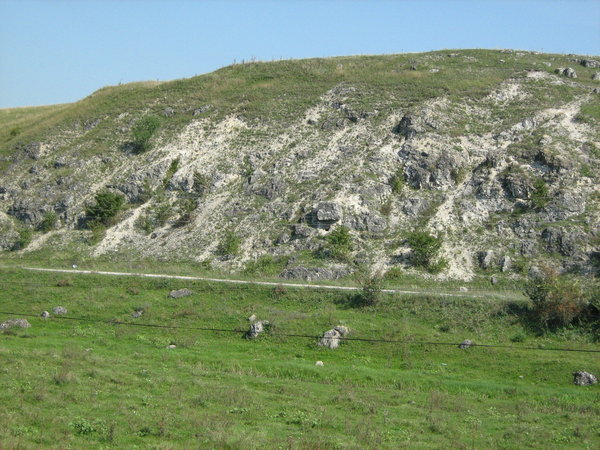 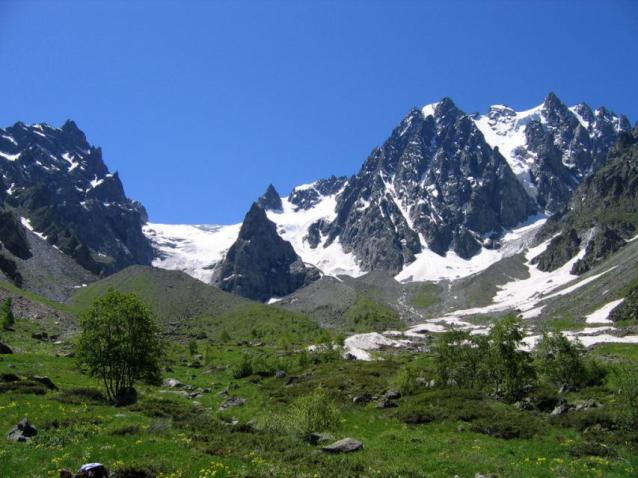 Это высокие и ост-рые горы, склоны крутые, вершины покрыты снегом.
Вершины гор невысокие и неострые, склоны пологие.
Не все горы сформировались в один и тот же период, некоторые много миллионов лет назад, а другие значительно позднее. Форма горы указывается на ее возраст.
Уральские горы
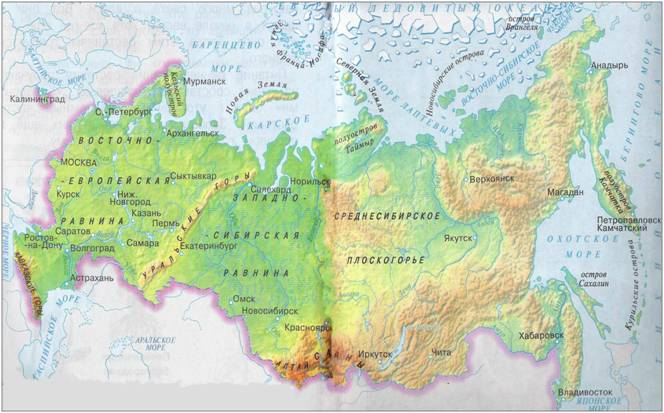 Протянулись с севера на юг через всю террито-рию России. В старину их величали «Каменный пояс Земли Русской». Урал делит материк Евразию на Европу и Азию. Это довольно низкие горы: менее 2000 м. Их называют «старые горы».
Кавказские горы
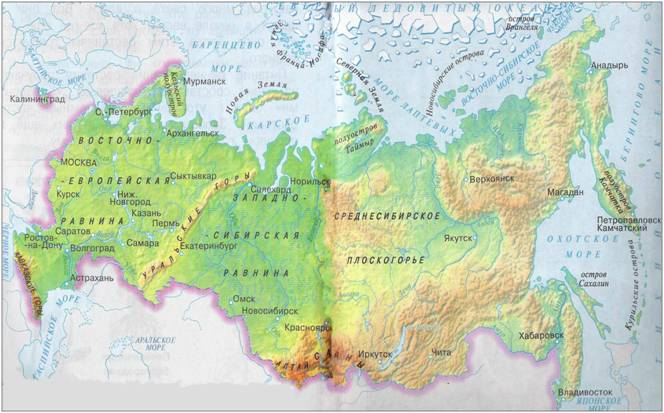 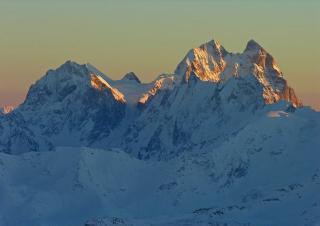 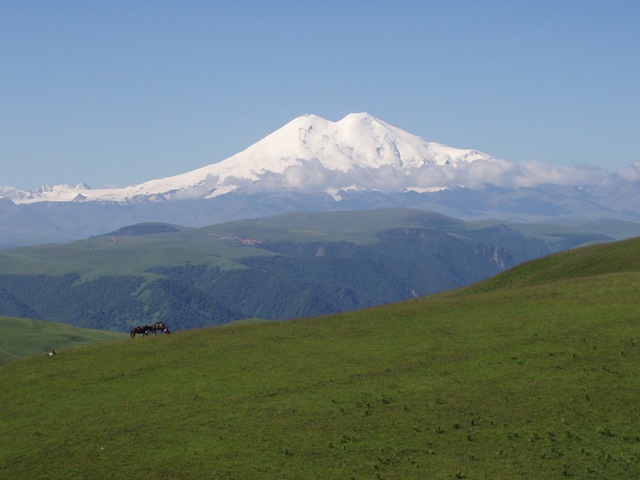 Это молодые и самые высокие горы России     (до 5000 м). Многие вершины и склоны этих гор постоянно покрыты льдом и снегом. Самая высокая гора – Эльбрус (5642 м). Её называют двуглавой, потому что у неё 2 вершины.
Алтай и Саяны
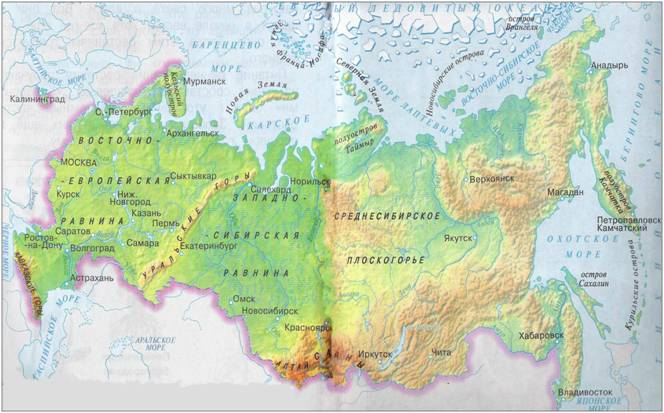 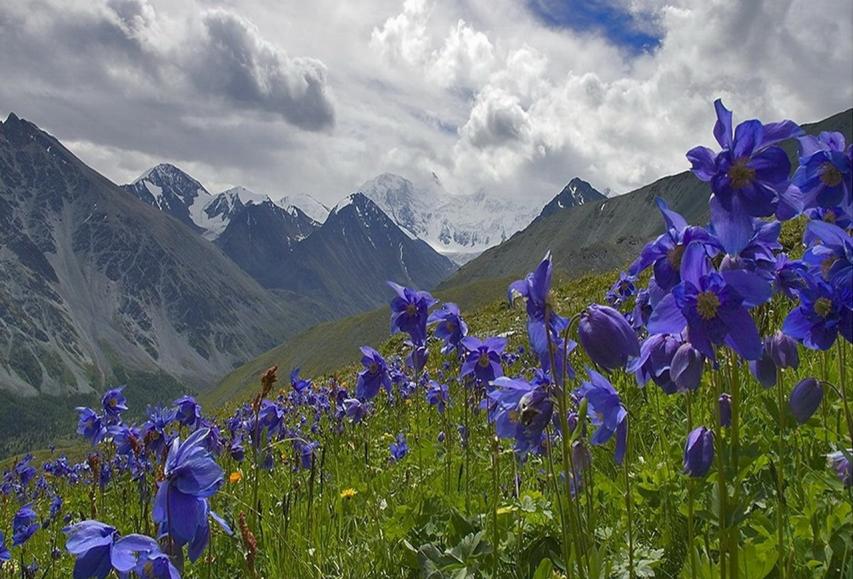 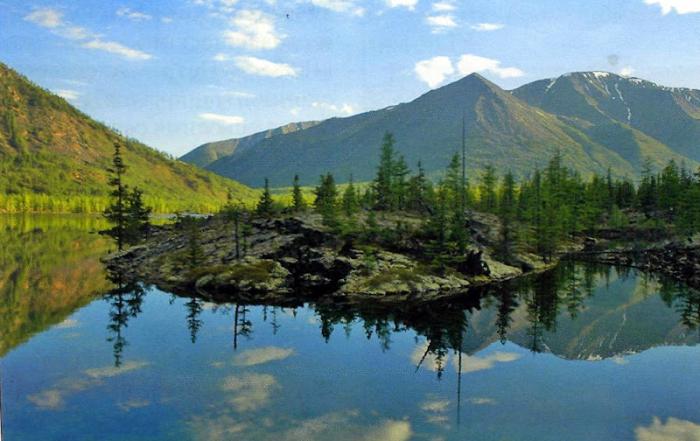 Это молодые высокие горы, которые славятся красотой и богатством живой природы. Алтай включён в Список Всемирного наследия.
Горы на полуострове Камчатка
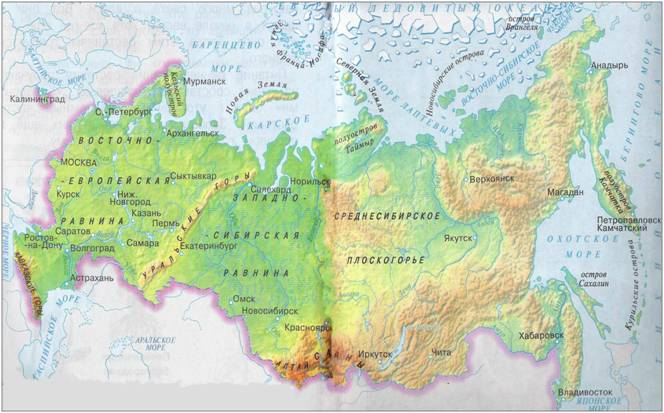 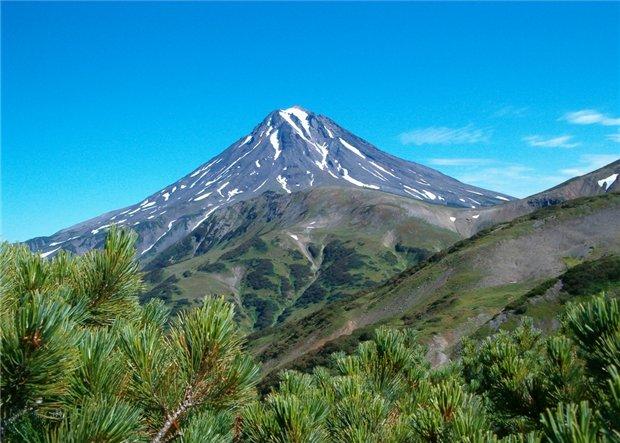 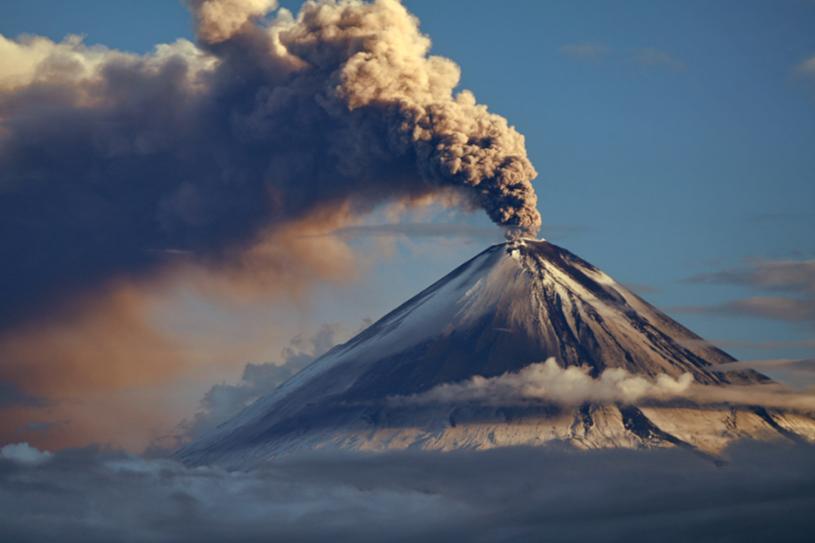 С севера на юг по всему полуострову проходят горы. Здесь 28 действующих вулканов! Вулканы Камчатки – это Всемирное природное наследие России.
Вулканы Камчатки
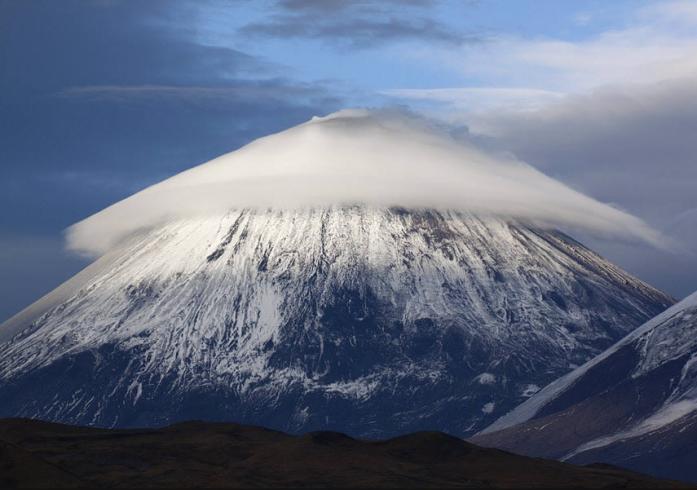 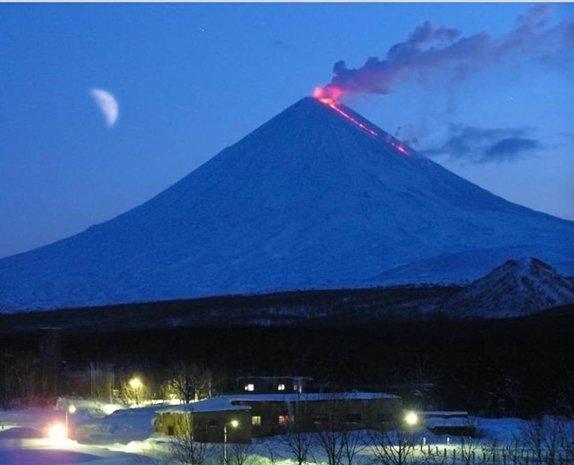 Вулкан Ключевская сопка имеет высоту 4750 м. Он извергается каждые 6-7 лет. Извержение продолжается по несколько месяцев.
Подведём итоги
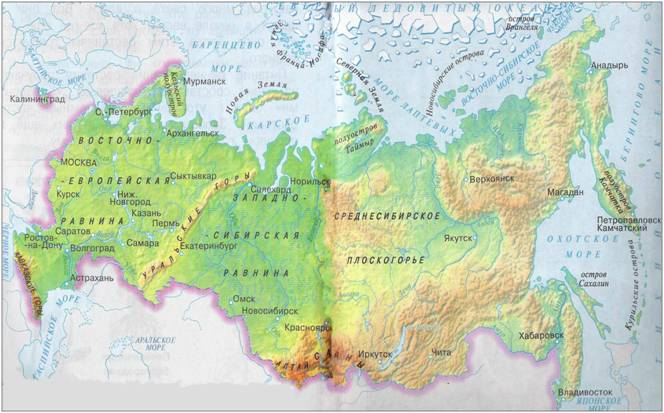 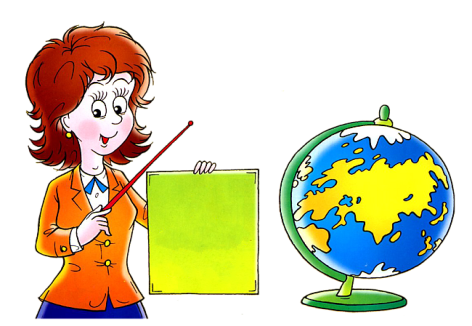 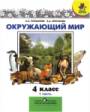 Покажите на карте известные вам равнины России.
Какие горы нашей страны вы запомнили? Покажите их на карте.
Подведём итоги
http://hq-pictures.ru/hq.php?hd=34455
http://consorcioag.com/green-mountains-wallpaper
http://www.aelita-travel.ru/aktivnye-marshruty/bashkiriya
http://wpapers.ru/wallpapers/nature/Mountains/3021/1920-1200_Горы.html
http://www.photosight.ru/photo/alone/4257592/
http://mnogosloff.livejournal.com/
http://evenk.ru/rus/?id=uniq&sid=intmesta&ssid=3
http://namonitore.ru/wallpapers/big/kartina_s_gorami_1152.html
http://foto.mail.ru/mail/klepsidra08/tags/%F1%F2%E0%F0%FB%E5%2B%E3%EE%F0%FB#/mail/klepsidra08/tags/ñòàðûå+ãîðû
http://grandwallpapers.net/photo/krasivie-gori
http://croomle.com/?c=result&query 
http://pegasus.maxbb.ru/viewtopic.php?p=1047
http://maksipolinovcy.ucoz.ru/forum/22-170-3
http://www.x-team.ru/about/news/105971
http://www.photosight.ru/photos/1013615/
http://www.photosight.ru/photo/alone/2224143/
http://www.liveinternet.ru/users/v2r/post138892636/
http://basik.ru/from_internet/kamchatka1/16_kachatka1
http://www.rwon.ru/volcanoes/18-klyuchevskaya-sopka.html
http://saminteresnoe.ucoz.ru/publ/samye_luchshie_foto/krasivye_foto/super_foto/119-1-0-125
Панова 
Оксана Владимировна
учитель 
начальных классов 
МАОУ «Гимназия №4»
г. Великого Новгорода
Персональный сайт:
  http://www.panowa-ox.narod.ru/
           
            E-mail: panowa.ox@yandex.ru
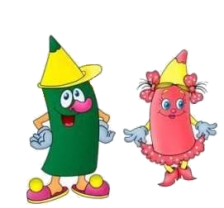